Mazcenas bolus spurekļa parametru monitoringam un agrīnai subakūtas spurekļa acidozes (SARA) diagnostikai govīm
Aija Mālniece, LLU lektore, projekta pētniece
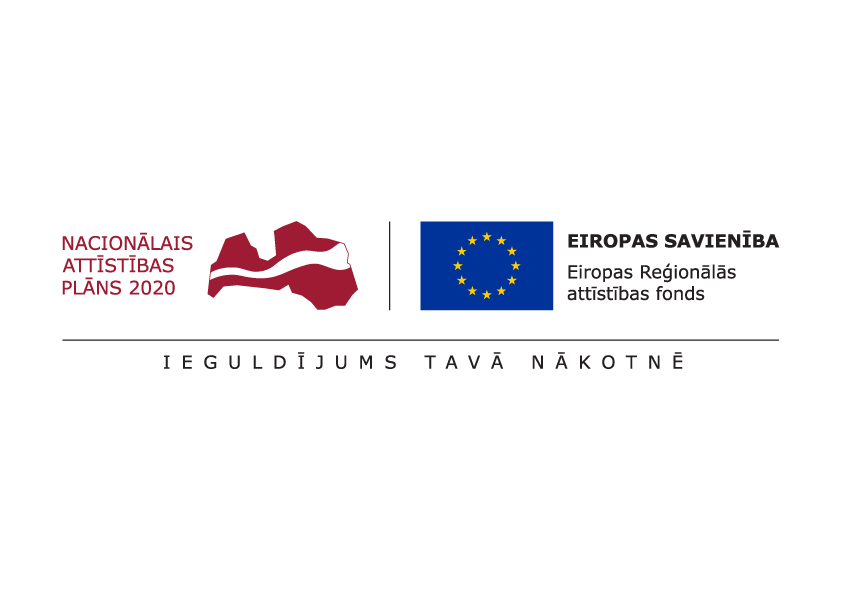 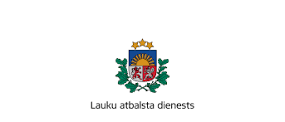 Projekta partneri
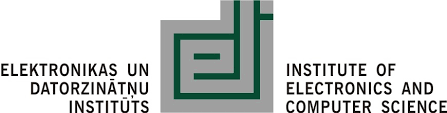 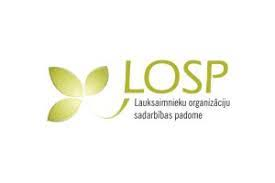 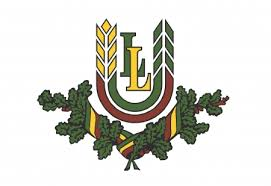 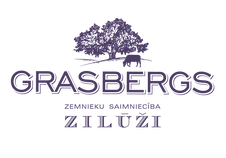 SIA Ogres piens
Projekta mērķis
Projekta mērķis ir izstrādāt un ieviest praksē intraruminālu ilgas darbības bolusu spurekļa parametru monitoringam lai:

 paildzinātu augstražīgo slaucamo govju mūžu, palielinātu izslaukumu;
savlaicīgi konstatētu nevēlamās spurekļa parametru pārmaiņas;
veiktu pasākumus subakūtas spurekļa acidozes (SARA) novēršanai.
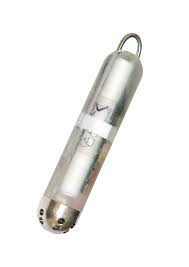 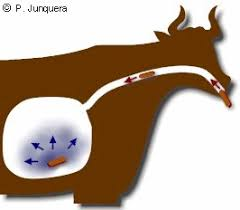 Kas ir subakūta spurekļa acidoze??? Aktualitāte?
Hroniska, klīniski nepamanāma (subklīniska) slimība, galvenokārt slaucamo govju ganāmpulkos, intensīvajā lauksaimniecībā
Augsts izslaukums, 
laba ģenētika
Nepieciešams monitorings !!!
Pieaug nepieciešamība
 pēc enerģijas
Augsti enerģētiska
 koncentrēta barība
Pastiprinās pienskābā
 rūgšana spureklī, krītas spurekļa 
vides pH
Samazinās 
izslaukums, 
Palielinās brāķēto 
dzīvnieku skaits
Iekaisums aknās,
 citos orgānos, 
Klibums dzīvnadža 
iekaisuma dēļ
Rodas iekaisums
 spurekļa gļotādā
Atver vārtus mikroorganismiem
Aknu abscesi
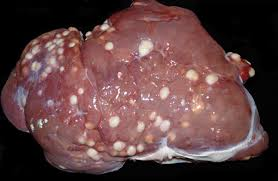 Laminīts (dzīvnadža iekaisums)
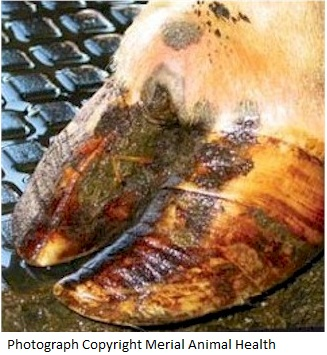 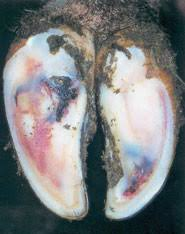 Projekta darbības posmi
1. SARA diagnosticēšanas sistēmas un sensoru izstrāde un adaptācija
Tiek izstrādāta diagnosticēšanas sistēmas arhitektūra un izmēģināti sistēmas sensori
2. Diagnosticēšanas bolusa elektronikas komponentu izstrāde un adaptācija
Tiek izstrādātās diagnosticēšanas bolusa elektronikas komponentes, datu apstrādes programmatūra un web interfeiss.
 3. Diagnosticēšanas sistēmas integrācija un testēšana laboratorija apstākļos
Sistēma tiks  notestēta laboratorija apstākļos
4. Diagnosticēšanas sistēmas testēšana drošos veterinārijas apstākļos
Sistēma tiks notestēta drošos veterinārijas apstākļos 
	Projekta rezultātu komunikācija un izplatīšana
	Projekta koordinācija un vadība
Potenciālais projekta ieguvums
Saimniecībām pieejama, ērta un viegli saprotama sistēma govju spurekļa pH monitoringam
Laicīga barības devas korekcija un SARA profilakse
Produktīvāki, ilgmūžīgāki  un laimīgāki dzīvnieki
Drošāka un kvalitatīvāka pārtika

Mēs esam par pienu, kurš iegūts no laimīgām govīm!
Paldies par uzmanību!